Endocrine Glands
Approach to studying endocrine glands
Endocrine vs. Exocrine glands
Lipid soluble vs. Water soluble
Hypothalamic hormones vs Pituitary
Ant. Pituitary vs. Post. Pituitary
Tropic vs. Non-tropic
Tropic means it causes a gland to secrete another hormone
Ex: CRH is tropic to the anterior pituitary causing it to secrete ACTH, ACTH is tropic to the adrenal gland causing it to secrete cortisol
Antagonistic, synergistic, permissive hormones
Humeral vs. Hormonal vs. Neuroendocrine
Hormones – origin, cause of secretion, target tissue, action
Pineal gland
Hypothalamus
Pituitary gland (in sella turcica)
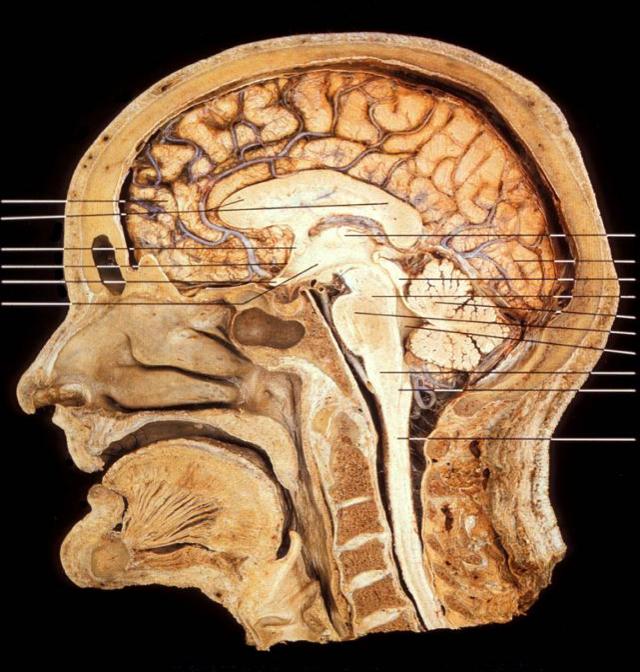 Pituitary gland tissue
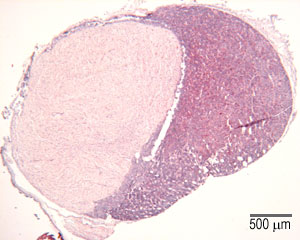 Anterior pituitary
Posterior 
pituitary
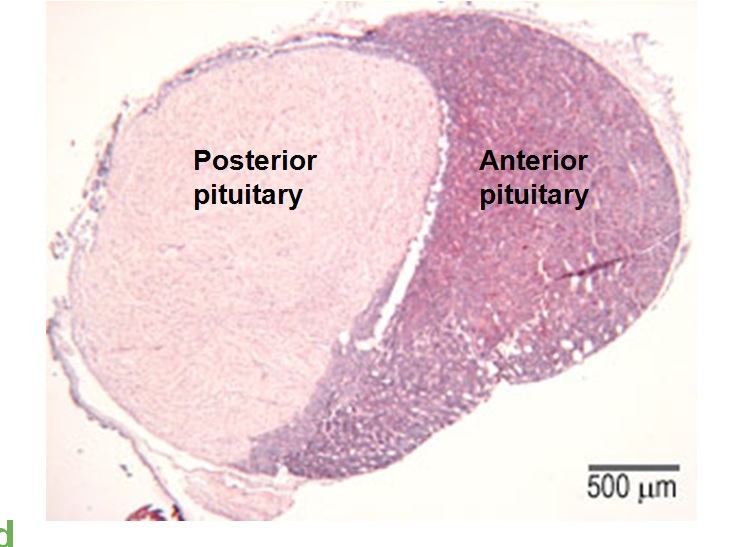 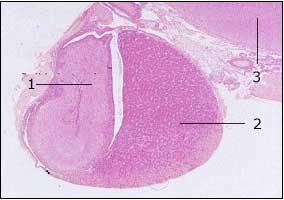 1. posterior pituitary gland, 2. anterior pituitary gland, 3. hypothalamus
Pineal gland
Brain sand
Pineal cells (pinealocytes)
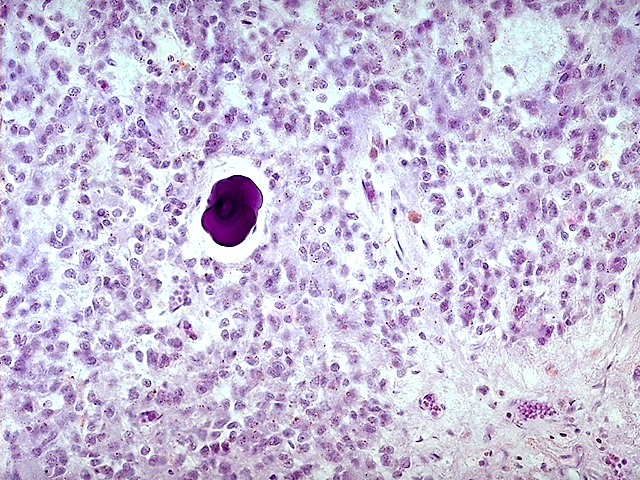 Thyroid gland
Thymus
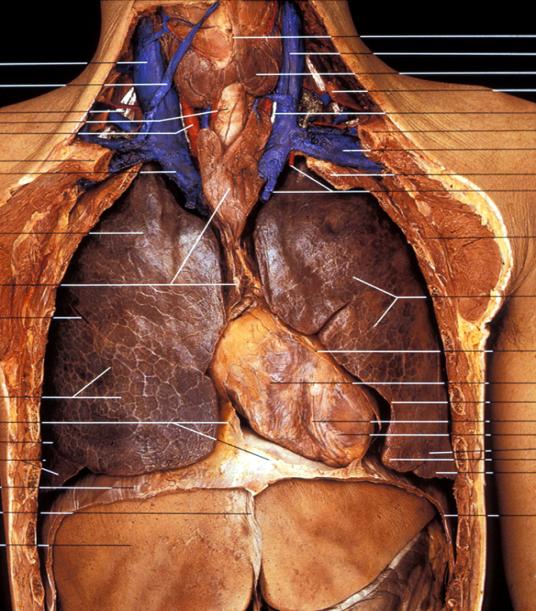 Thyroid tissue
colloid
colloid
colloid
colloid
Follicle cells
C-cells (Parafollicle cells)
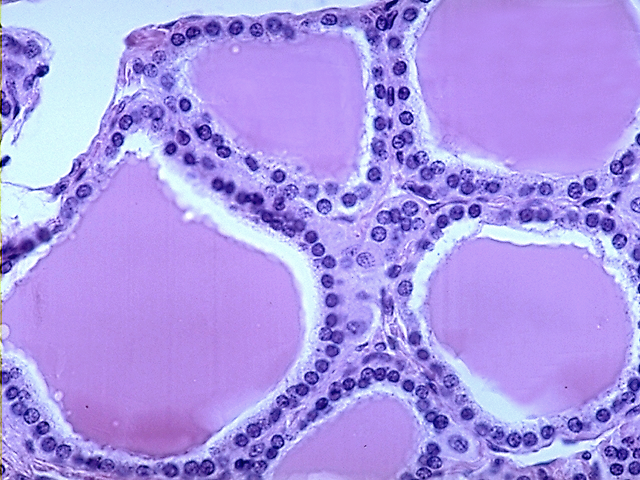 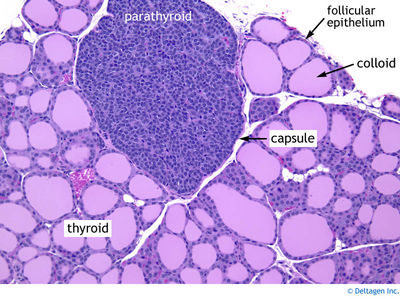 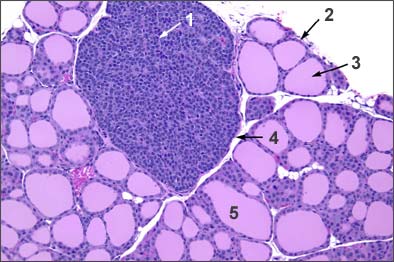 Adrenal gland
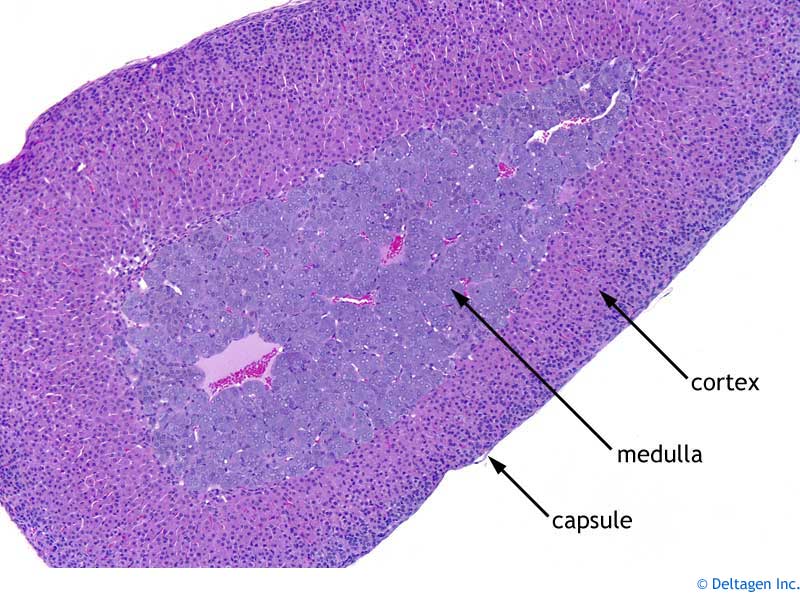 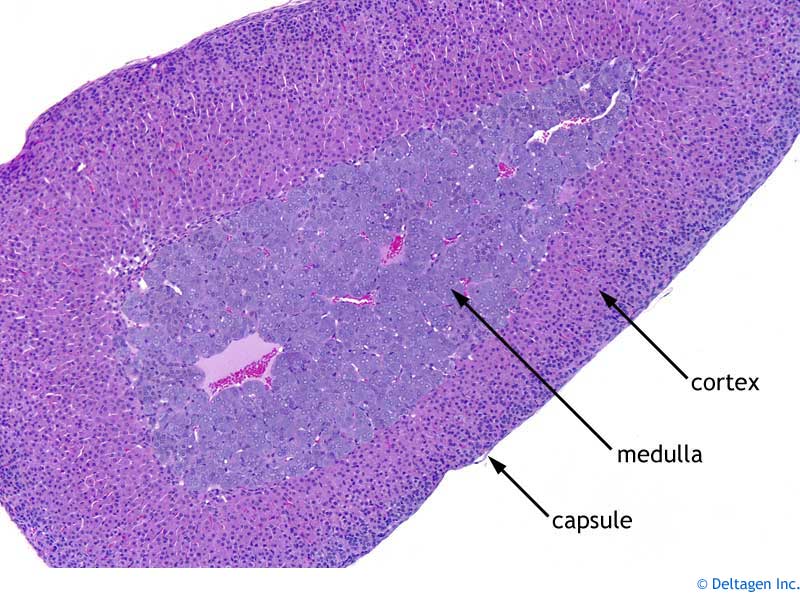 A
B
C
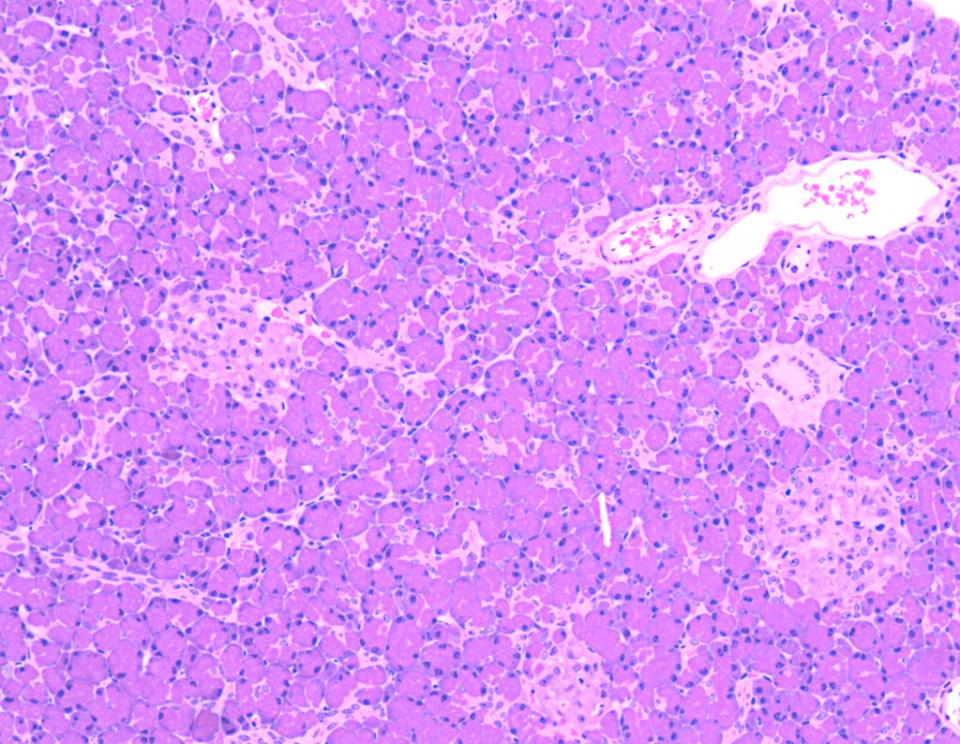 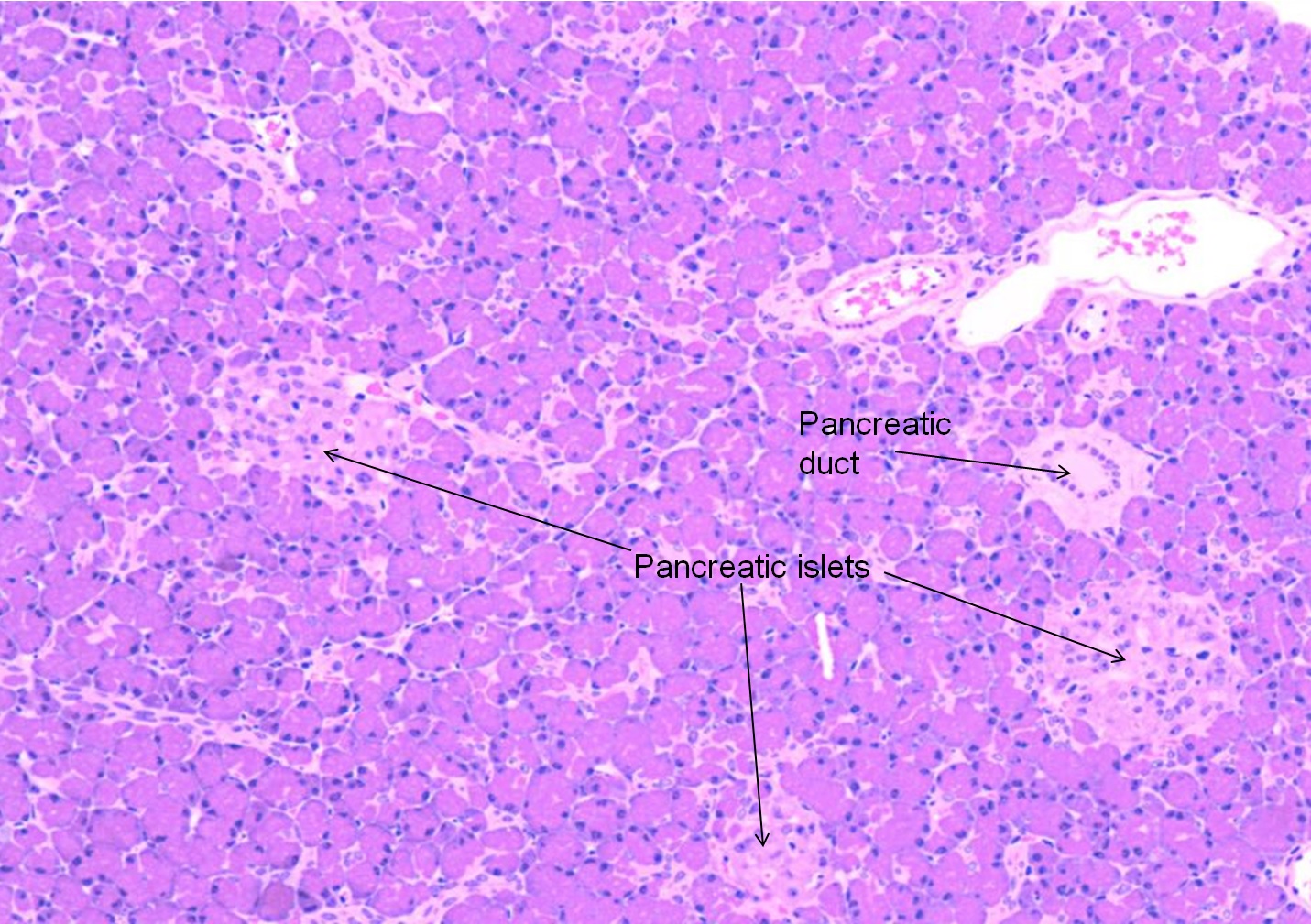